РУМО «Проектирование современного урока в соответствии с требованиями ФАОП»
Виды рефлексии, используемые учителем на уроках
Брусилова Лариса Анатольевна, руководитель РУМ(Р)Ц на базе ГБОУ школы-интерната № 2 г.о. Жигулевск,
учитель-логопед высшей квалификационной категории,
Булхова Светлана Александровна, 
учитель начальных классов
20.02.2024 г.
Рефлексия – самоанализ, самооценка, взгляд внутрь себя.
Рефлексия – этап урока, в ходе которого учащиеся самостоятельно оценивают свое состояние, свои эмоции, результаты своей деятельности.
Виды рефлексии:
Эмоциональная рефлексия
Оценка общего настроения класса
Понравилось/ интересно/ весело/ легко и т.п.
Не понравилось/ скучно/ грустно/ трудно и т.п.
Тема понята
Тема не понята
Варианты: 
раздаточные карточки со смайликами, показ большого пальца вверх/ вниз, поднятие рук, сигнальные карточки и т.п.
Рефлексия деятельности
Применяется при проверке домашних заданий, на этапе закрпеления материала.
Помогает ученикам осмыслить виды и способы работы, проанализировать свою активность.
Лесенка успеха
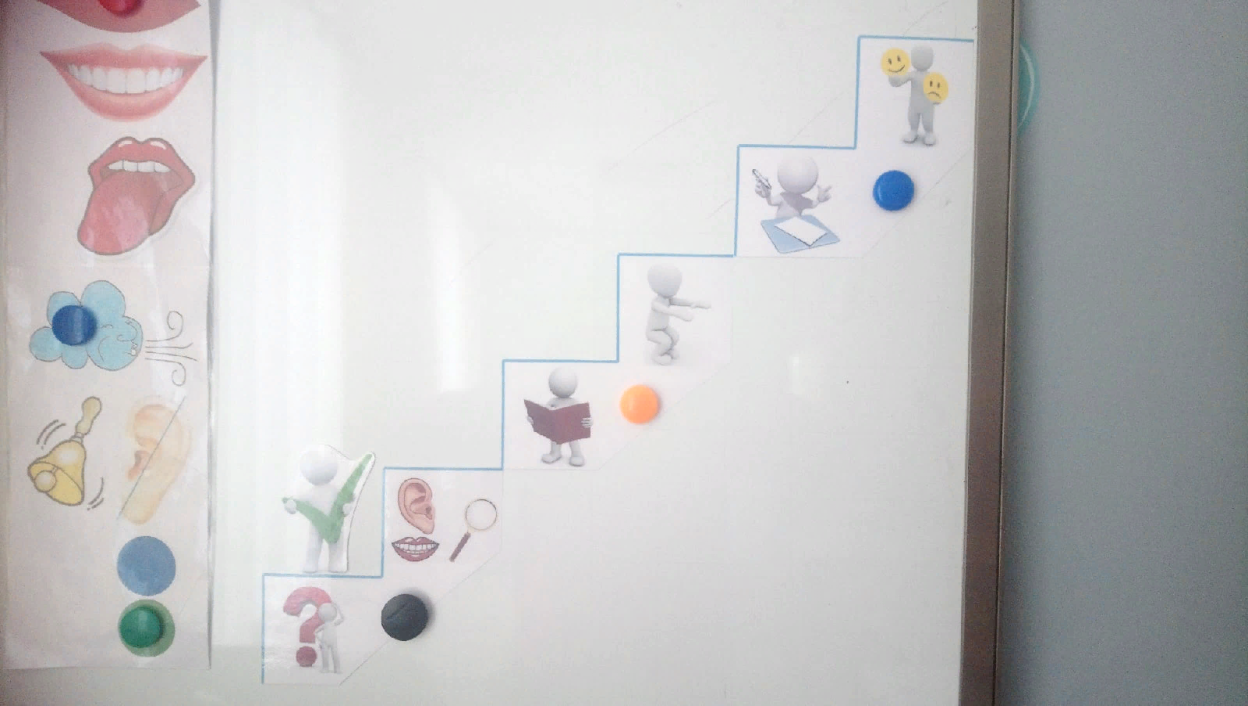 Формирует у учащихся умение работать по плану, добиваться поставленной цели.
Стимулирует на достижение новых успехов.
«Вагончики»
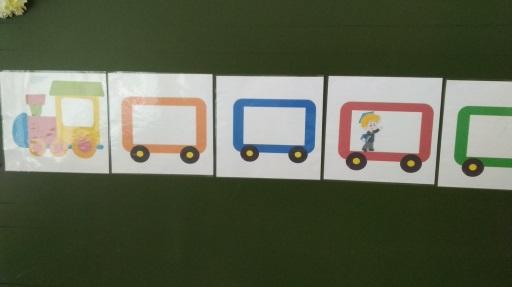 Количество вагонов зависит от количества запланированных заданий
Контроль за усвоением знаний.
«Дерево успеха»
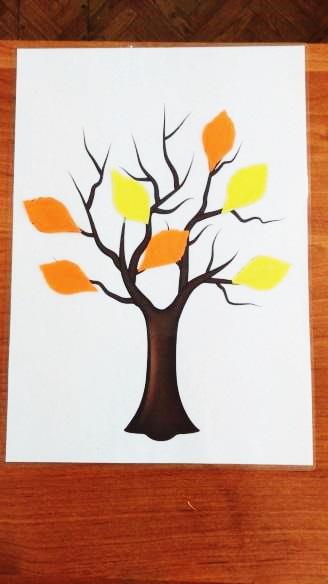 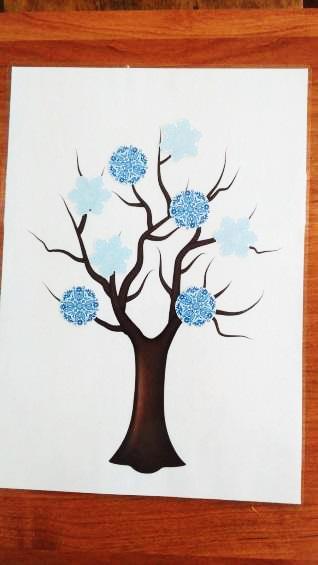 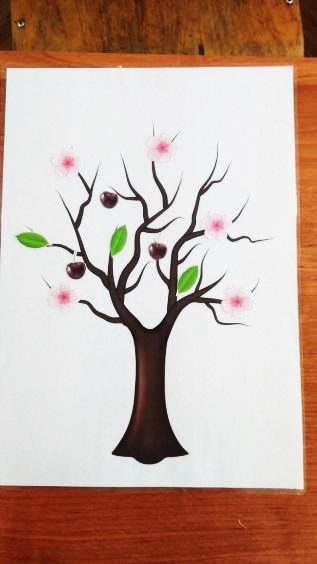 Учащийся выражает свое отношение к результату работы на уроке.
Рефлексия содержания материала
Проводится в конце урока или на этапе подведения итогов.
Дает возможность осознания содерджания пройденного.
«Облако тегов»
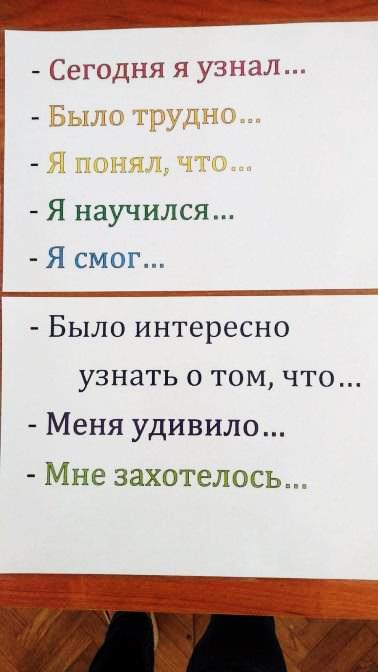 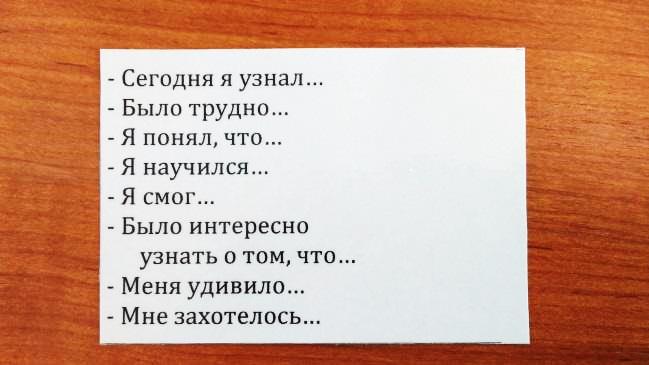 Индивидуально каждому на парту.
Коллективная – на доске
Каждый ученик выбирает 1-2 предложения и заканчивает их (устно или письменно).
«Графическая»
Фамилия, имя ребенка
«Анкета»
«Рефлексивная мишень»
«SMS»
Светофорная система в 1-2 классе:
Красный – ничего не понял, не смог.
Желтый – понял, но не всё.
Зеленый – всё понял.
В 3-4 классе:
0-1 – ничего не понял, не смог.
2-4 – понял, но не всё.
5 – всё понял.
Синквейн
Первая строчка – одно слово-существительное. Это и есть тема синквейна.
Вторая строчка – два прилагательных, раскрывающих тему синквейна.
Третья строчка – три глагола, описывающих действия, относящиеся к теме синквейна.
Четвертая строчка – целая фраза, предложение, состоящее из нескольких слов, с помощью которого ученик высказывает свое отношение к теме (чувства). Это может быть крылатое выражение, цитата или составленная учеником фраза в контексте с темы.
Пятая строчка – это синоним из одного слова, повторяющий тему.
Задача.
Сложная, составная.
Думать, решать, находить.
Я доволен, что у меня получилось её решить!
Проблема.
Спасибо за внимание!
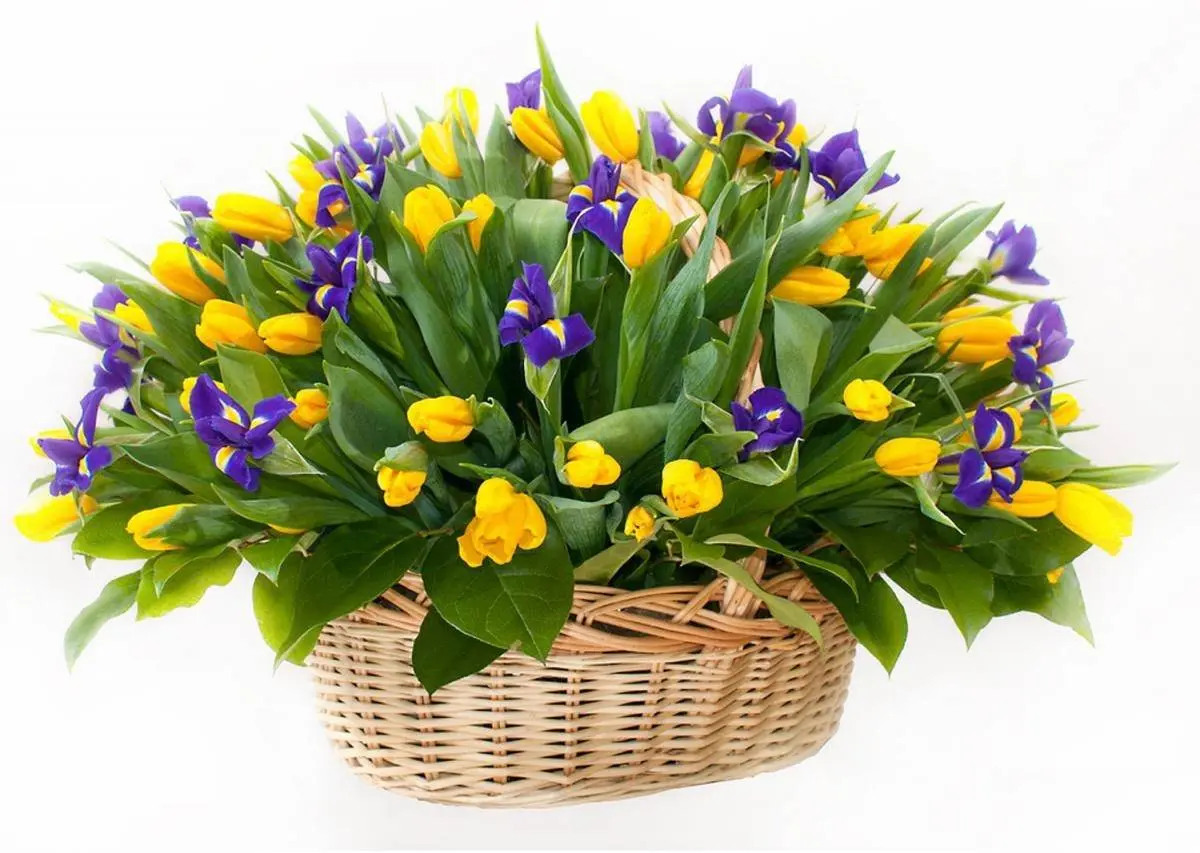